The Chemical Context of Life
Think of chemistry from 9th grade.  (I know it was ages ago)Write down 3 things you remember about chemistry in your notebooks.
Why are we studying Chemistry?Chemistry is what Biology is made of.
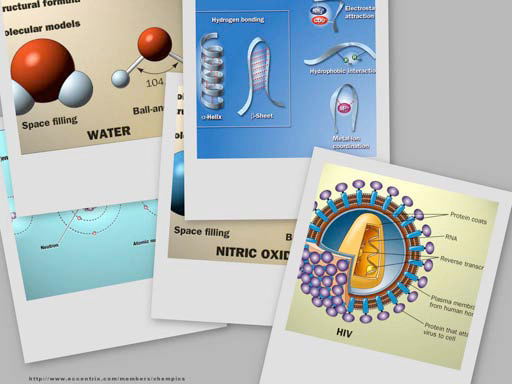 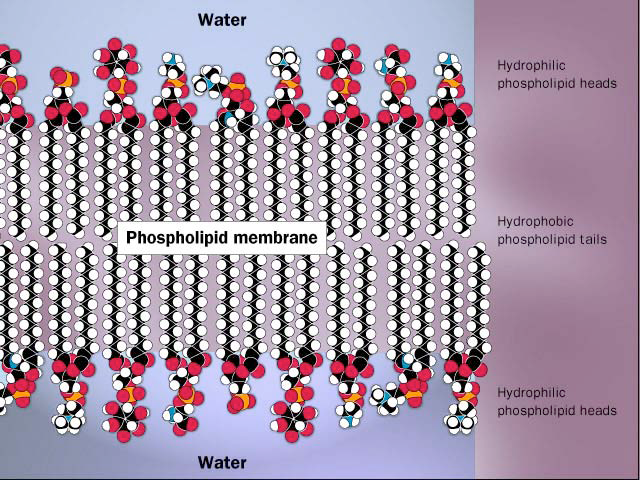 The BasicsEverything is made of matterMatter is made of atoms Atoms are made of:
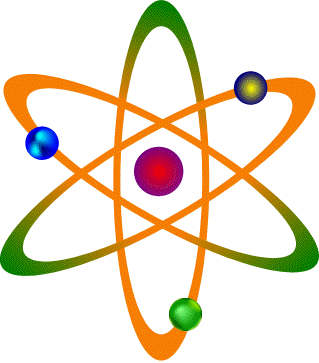 PROTONS (+)
NEUTRONS (0)
ELECTRONS (-)
Different kinds of atoms = elements
About 25 elements are essential for life
Four elements make up 96% of living matter: Carbon (C), Oxygen (O), Hydrogen (H), and Nitrogen (N)
Four elements make up most of remaining 4%:Sulfur (S), Phosphorus (P), Potassium K),and Calcium (Ca)
The most common elements 
found in living things:
____________
____________
____________
____________
____________
____________
Carbon - C
Oxygen - O
Hydrogen - H
Nitrogen - N
Sulfur - S
Phosphorus - P
Meet the Elements – They Might Be Giants: Video
ATOMS CAN JOIN TOGETHER TO Make Molecules
Ex: 
  Joining 2 HYDROGENatoms with 1 OXYGEN atom makes one WATER molecule.
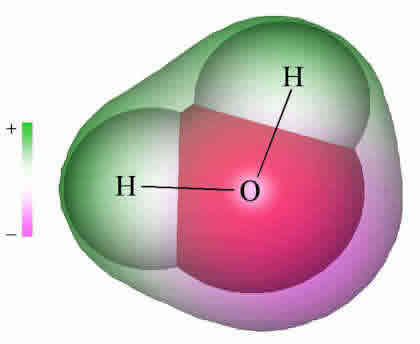 A chemical formula tells what kind of and how many atoms are in a molecule
		EX: ________
H2O
A chemical equation tells what happens in a chemical reaction
when molecules interact.

  NaOH + HCl → NaCl + H20

_______________		   _______________
Molecules that react		  Molecules that are
						produced
→
REACTANTS
PRODUCTS
ALL the chemical reactions that happen in cells = METABOLISM
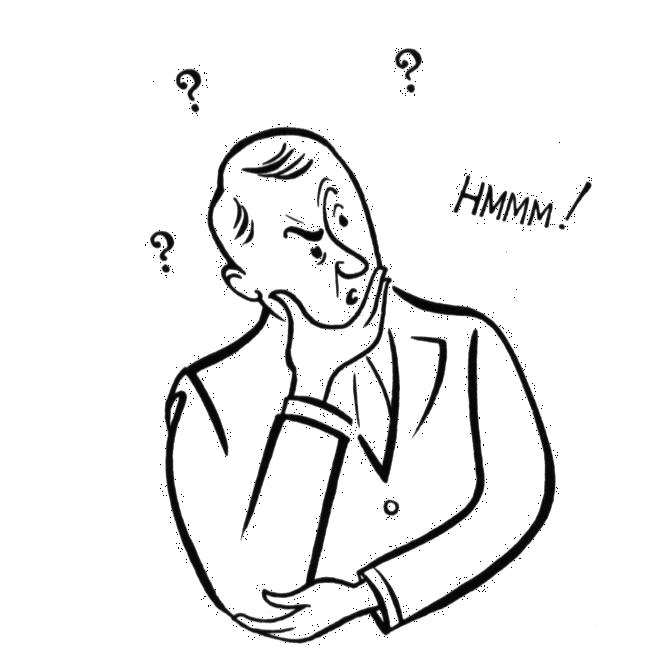 Chemical reactions can join molecules together.

Chemical reactions can break molecules apart.
Living things use BOTH of these kinds of reactions (and MORE) to get the materials they need.
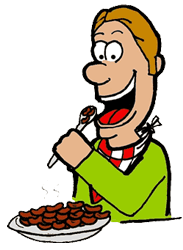 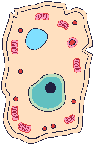 VERY, VERY LARGE
MOLECULES 
= MACROMOLUCULES
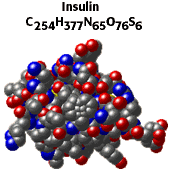 EXAMPLE:
Insulin =
C254 H377  N65 O76 S6
MOLECULES CAN BE SHOWN IN DIFFERENT WAYS
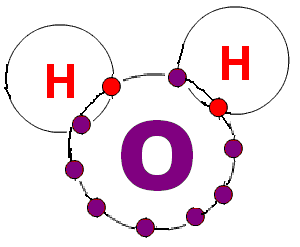 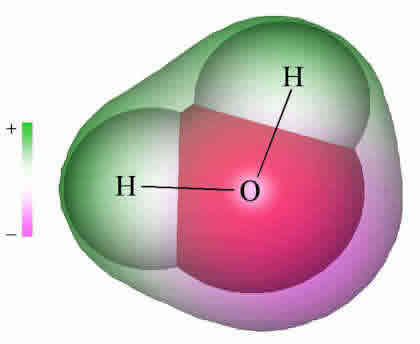 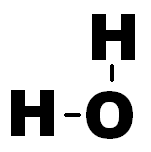 H2O
CARBON is the most important atom found in living things
It can join to four 
other atoms at same time
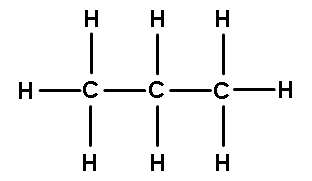 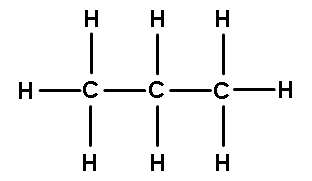 It can form rings or chain
so it can make lots of
different kinds of molecules.
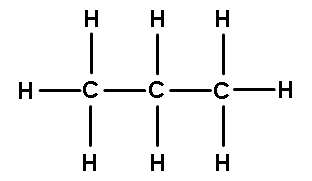 ORGANIC moleculesare found in living things and contain CARBON atoms
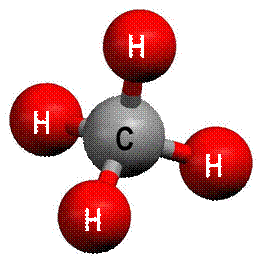 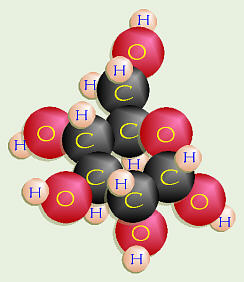 Hydrogen Ions (H+)
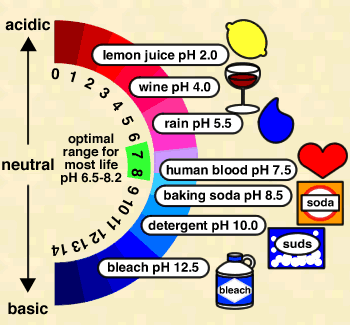 Ph is a measure of how acidic or basic something is

  Less H+ = more basic
 More H+ =  more acidic
Think, Pair Share:

What are some things that are acidic?
What are some things that are basic?
WATER is important for all living things
Average person ~~ 60-70% water
Babies ~~ 78% 
Human brain ~~ 90%
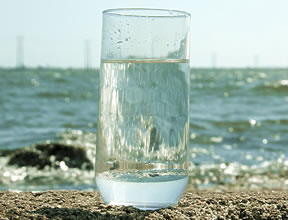 WHY Water is important to cells:
1. It’s POLAR so it can DISSOLVE lots of different substances.

2. It can absorb lots of HEAT WITHOUT changing temperature very much.       (That helps with homeostasis)

3. HYDROGEN BONDS form between water
   molecules so they stick together.

4.Water is an important REACTANT/PRODUCT
   in many CHEMICAL REACTIONS.
Make a T chart on a ½ piece of notebook paper:
Things I get about    chemistry 

 
Things I don’t get about chemistry